Муниципальное бюджетное общеобразовательное учреждение «Гимназия»
г.о. Протвино
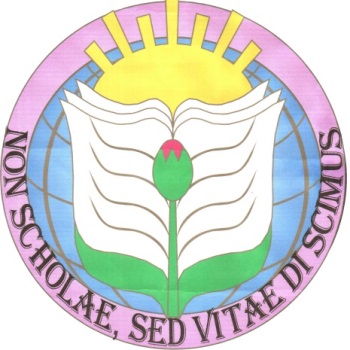 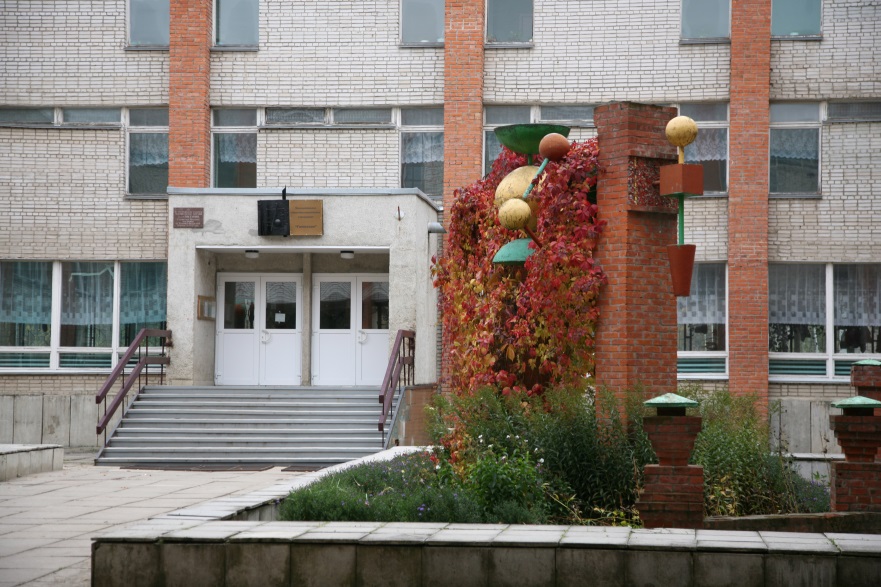 Усачева Елена Мефодиевна
2019 г.
Муниципальное бюджетное общеобразовательное учреждение «Гимназия»
г.о. Протвино
Усачева Елена Мефодиевна
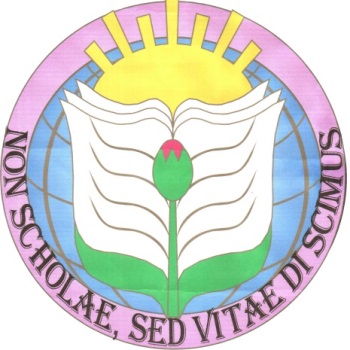 Что может быть честнее и благороднее, как научить других тому, что сам наилучшим образом знаешь?.. Квинтилиан
Статистические данные ЕГЭ по русскому языку за 2013– 2018 г.г.
(учитель русского языка и литературы МБОУ «Гимназия» г. Протвино Усачева Е.М.)
План мероприятий
по подготовке учащихся к итоговой аттестации в форме ЕГЭ   по русскому языку
Результаты ЕГЭ
Теоретическая и практическая подготовка
Контроль и оценка знаний
Мониторинг «западающих» вопросов
Индивидуальная самостоятельная работа
Навыки написания сочинения
Безотметочное обучение
Развивающие образовательные технологии
проблемного диалога
КСО (коллективного способа обучения)
технология мастерских
ИКТ
технология оценивания образовательных достижений обучающихся
Эссе –метод контроля и проверки знаний учащихся
Домашняя работа 
«Личность видит мир по-своему», «Исследовать самого себя - это самое интересное путешествие»
30-минутная работа по изученному учебному материалу
 «Достоевский писал, что честность – это верность своим убеждениям, а нравственность – это «нечто большее». Напишите о том, что такое нравственность, по вашему мнению»
10-минутное свободное сочинение для закрепления и проработки нового материала: «Что для вас означает словосочетание «нравственные искания»?»
5-минутное свободное сочинение с целью подведения итогов урока: «Любовь к родине…», «Я очень хочу спросить…»
«Наконец(1) ему стало очень грустно от тревожной неизвестности. Он(2) может быть(3) скоро вернется. Между тем (4) время приближалось к обеду».
11 А класс                 Результаты экзамена по русскому языку Тестовая часть (06.06.18)
Что может быть честнее и благороднее, как научить других тому, что сам наилучшим образом знаешь?.. Квинтилиан
Спасибо за внимание